Hoofdstuk 5
Wat doet de overheid?
Hoofdstuk 5 Toelatingsbeleid
Toelatingsbeleid: afspraken over mensen die wel en niet in Nederland mogen komen wonen.
www.maatschappij-kunde.nl
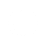 Hoofdstuk 5 Werk
Verblijfsvergunning: document met toestemming van een land om daar te mogen wonen en werken. (Uitleg)
Ian die vanuit de VS naar Nederland wil komen om hier te komen werken. Hij heeft alleen nog geen baan en mag daarom niet in Nederland komen wonen.
Gilbert woont in België en werkt in Nederland. Dit mag, als hij elke week 1 keer naar huis gaat. 

Visum: document met toestemming van een land om daar te mogen zijn. Geldigheid is korter dan 90 dagen. 
Yilmaz uit Turkije die twee maanden bij zijn oom in Den Haag komt werken.
www.maatschappij-kunde.nl
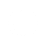 Hoofdstuk 5 Vluchtelingen
Asiel: recht op bescherming
Bayram woont in Afghanistan. Hij is homoseksueel en dat is verboden in Afghanistan. Bayram vraagt om bescherming in Nederland. 
Abdel woont in Syrië. Er is al jaren oorlog in dat land. Hij vlucht omdat hij bang is voor ‘willekeurig geweld’. 
> Beiden maken kans op een verblijfsvergunning. 

Maryan wil vanuit Ethiopië naar Nederland komen. Er is een kans op hongersnood. Ze kan geen asiel krijgen in Nederland. Hongersnood is geen geschikte reden.
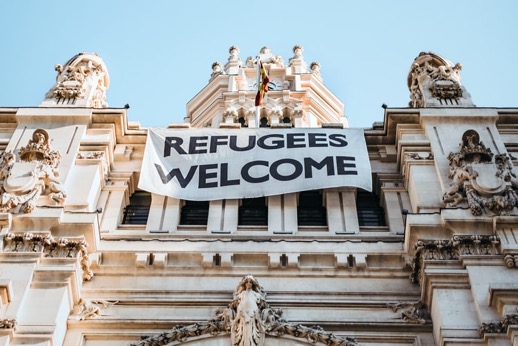 www.maatschappij-kunde.nl
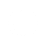 Hoofdstuk 5 Gezin
Aisha uit Marokko is getrouwd met Marcel. Marcel woont in Nederland. Aisha mag in Nederland komen wonen als ze het basisexamen inburgeren haalt. Ook moet Marcel genoeg geld verdienen. 
Mary van 12 jaar is de dochter van Ann en Peter. Ze wonen in Australië. Peter is Nederlands, Ann is Australisch. Ann en Peter zijn gescheiden. Peter gaat terug naar Nederland en neemt Mary mee. Dit mag, omdat Peter genoeg verdient en Ann akkoord gaat met het plan.
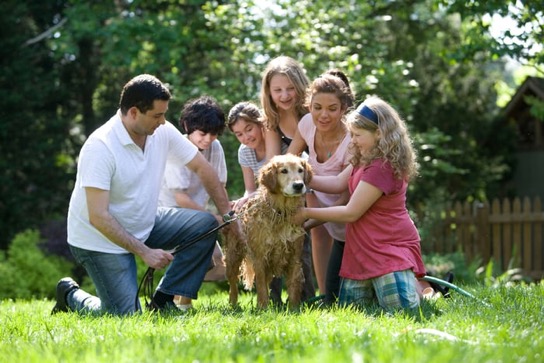 www.maatschappij-kunde.nl
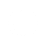 Hoofdstuk 5 Spanningen tussen culturen
De overheid maakt regels zodat we om kunnen gaan met verschillen. Ook zijn er regels om discriminatie tegen te gaan.
www.maatschappij-kunde.nl
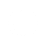 Hoofdstuk 5 Integratie
Integratie: subculturen passen zich aan aan de dominante cultuur. Verschillen tussen cultuurgroepen worden steeds kleiner. 
Kinderen met een migratieachtergrond gaan naar een Nederlandse basisschool. 
Volwassen met een migratieachtergrond gaan aan het werk in een Nederland bedrijf en leren hier om te gaan met de Nederlandse normen en waarden.
www.maatschappij-kunde.nl
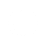 Hoofdstuk 5 Politiek
Linkse politieke partijen: alle culturen gelijk behandelen. 
Het maakt niet uit of iemand een Nederlandse achtergrond heeft of een migratieachtergrond. 

Rechtse politieke partijen: mensen met een migratieachtergrond moeten zich aanpassen aan de Nederlandse cultuur.
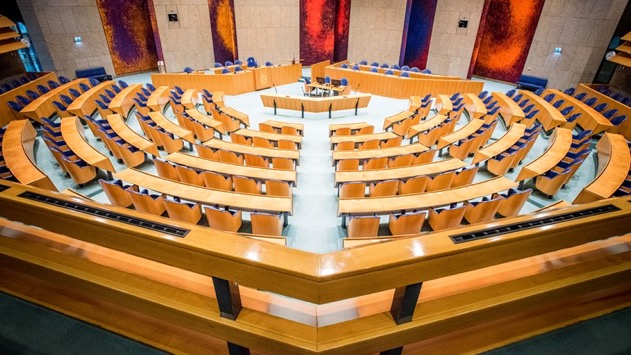 www.maatschappij-kunde.nl
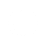 Hoofdstuk 5 Overig materiaal
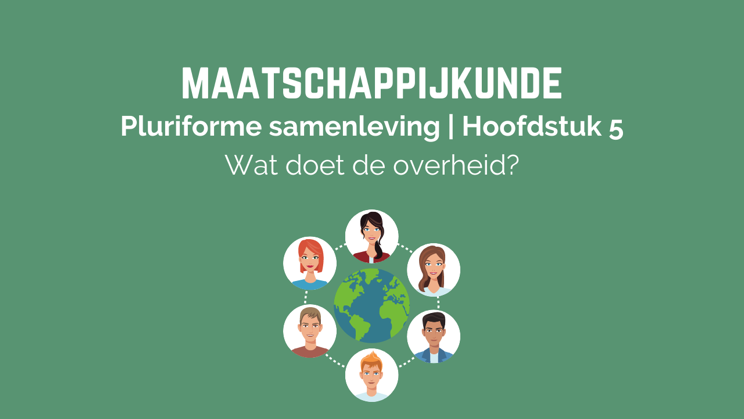 YouTube:





Extra informatie op maatschappij-kunde.nl

Quiz over hoofdstuk 5
www.maatschappij-kunde.nl
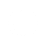 Doelen hoofdstuk 5
Ik weet wat het toelatingsbeleid is.
 Ik kan uitleggen wat het verschil tussen een verblijfsvergunning en een visum is.
 Ik kan uitleggen wat asiel aanvragen is.
 Ik kan 3 maatregelen die de overheid heeft om discriminatie tegen te gaan benoemen.
 Ik weet het verschil tussen integratie, assimilatie en segregatie.
 Ik weet hoe linkse en rechtse politieke partijen denken over cultuur.
www.maatschappij-kunde.nl
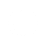